EUROPE
7th Grade World Geography
WWI, 1914 to 1918 AD
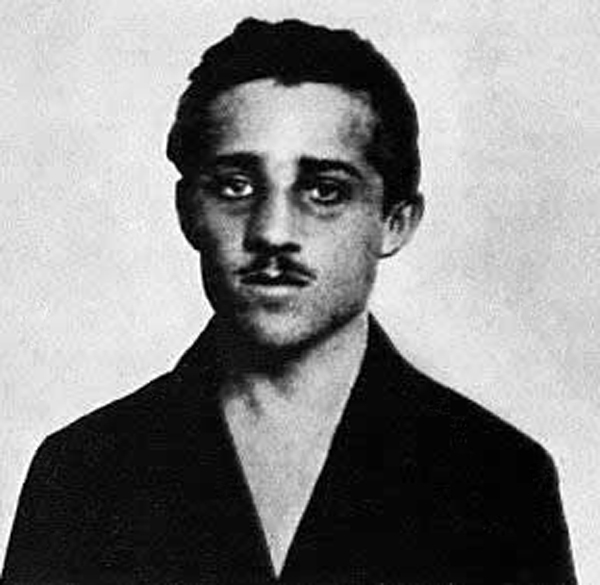 WWI “the Great War” Breaks out in Europe 1914 AD
Imperialism, Nationalism, Militarism, Alliances
Allied Powers
Russia, France, Great Britain, USA
Central Powers
Austria-Hungary, Germany, Ottoman Empire
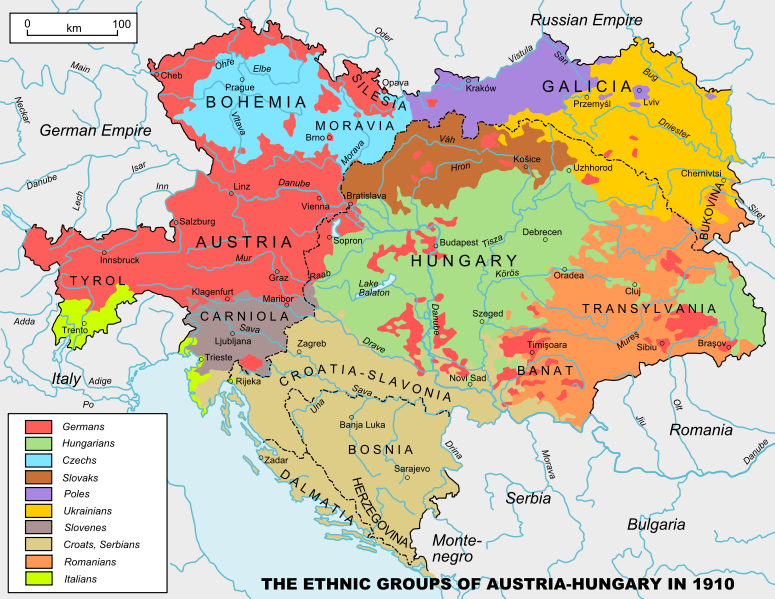 Allied Powers vs Central Powers
Austria-Hungary

 Germany

 Romania & Bulgaria

Ottoman Empire
Serbia

Russia

France

Great Britain
	(Triple Entente)

Japan

USA 
(not until 1917)
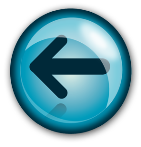 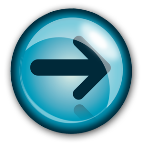 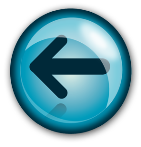 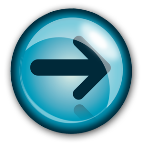 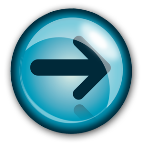 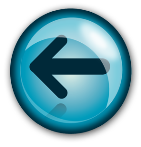 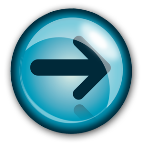 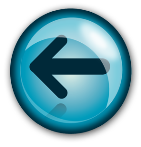 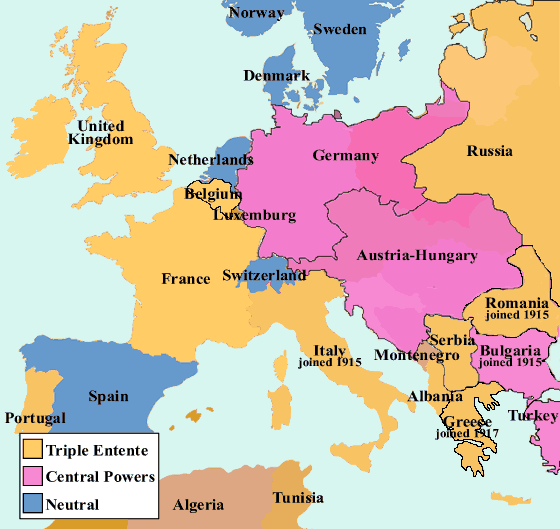 WWI
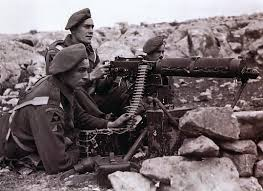 New Weapons
U-boats, Machine Guns, Flame throwers, Poison gas, Grenades, Tanks, Airplanes
Trench Warfare
Armistice signed 11:00 on 11/11/1918
Treaty of Versailles signed in 1919
LOSSES OF WW1
17 million dead, 20 million wounded (soldiers and civilians) 
Britain = 750,000
France = 1.4 million
Russia = 1.7 million
USA = 116,000
Germany = 2 million
Serbia = 1.264 million, 28% of pop, 58% of male pop
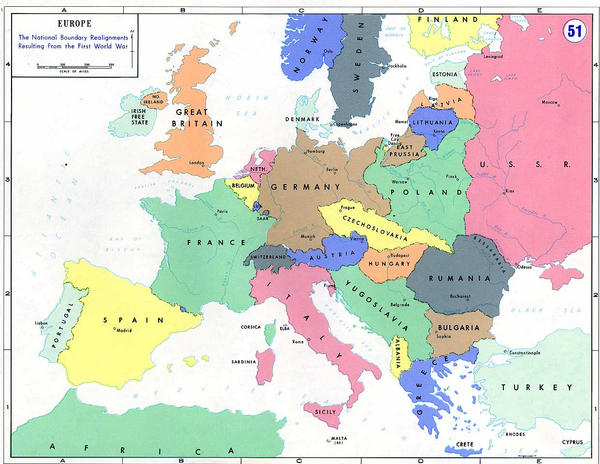 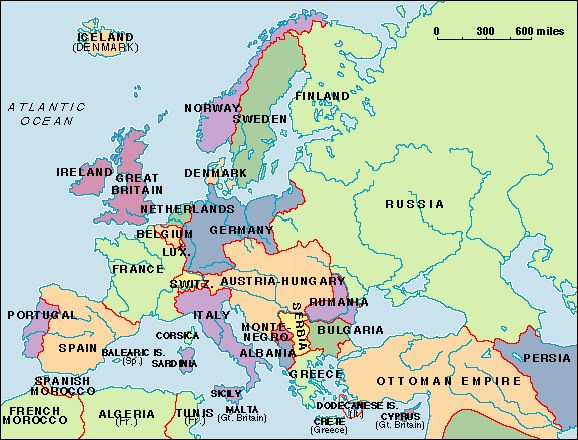 WWII, 1939 to 1945 AD
Causes
WWI & Treaty of Versailles, depression, fascism, militarism
Axis
Germany, Italy & Japan
Allies 
Great Britain, France, China (and U.S. & Soviet Union in 1941)
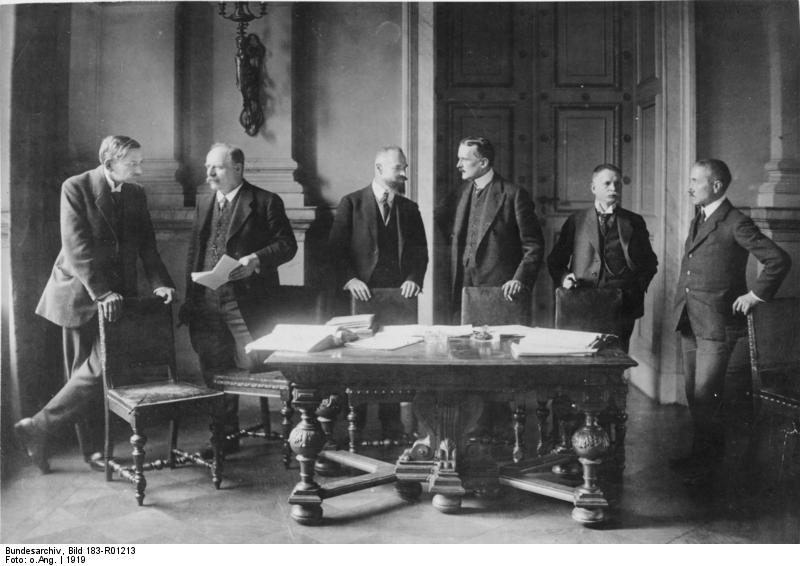 WWII
Policy of Appeasement towards Hitler & Mussolini
Violations of Treaty of Versailles
Annexation of Austria, March1938
Czechoslovakia, March 1939
Soviet non-aggression pact, August 1939
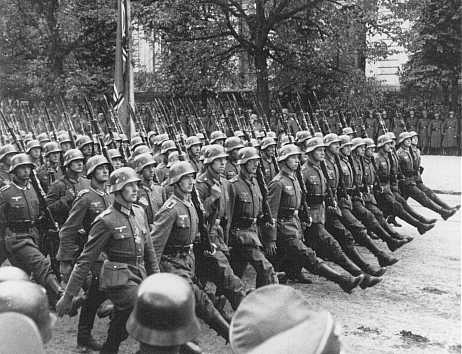 WWII
Poland invaded, September 1939
Germany invades France, Belgium, Netherlands May 1940
Germany invades USSR, June 1941
D-Day June 6, 1944
April 1945 Soviets reach Berlin and Hitler commits suicide
7 May 1945, unconditional German surrender (VE day May 8)
October 24, 1945 United Nations Established
The End of WWII
Casualties 
50 to 80 Million
Germany, 6.9 to 7.4 million
Soviet Union, 27 million
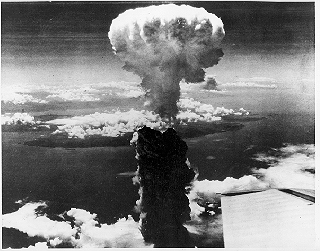 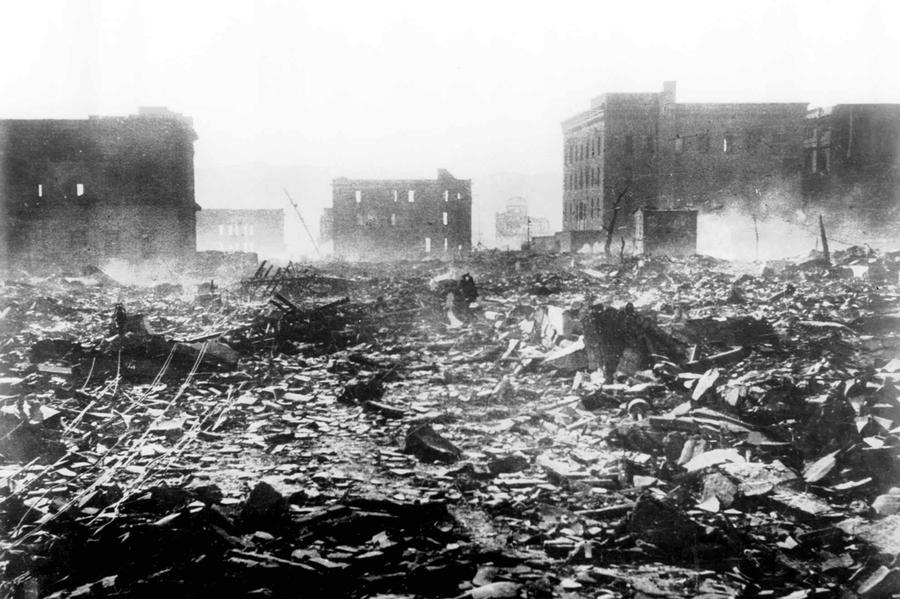 HOLOCAUST
Anti-Semitism
Jews blamed for economic situation, loss of WWI, etc.
Concentration Camps: labor, extermination, transit & collection
Oranienberg, 1933
Auschwitz, 1940 -  1.1 million killed
14 + camps
10 million killed, 6 million Jews
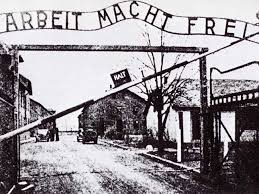 Cold War, 1945 to 1991
What is the Cold War?
A state of tensions existing between western capitalist countries (U.S., Great Britain, France) and eastern communist countries (Soviet Union, Soviet Bloc countries, China)
 Communism
A theory of society, government, and economics
Took hold in Russia during the Russian Revolution of 1917—becomes the Soviet Union (USSR)
Joseph Stalin
Stalin gained power over the party in 1928.
Used terror and “purges” to silence his opposition.
Responsible for the deaths of around 20 million people.
Instituted a series of “5 Year Plans.”
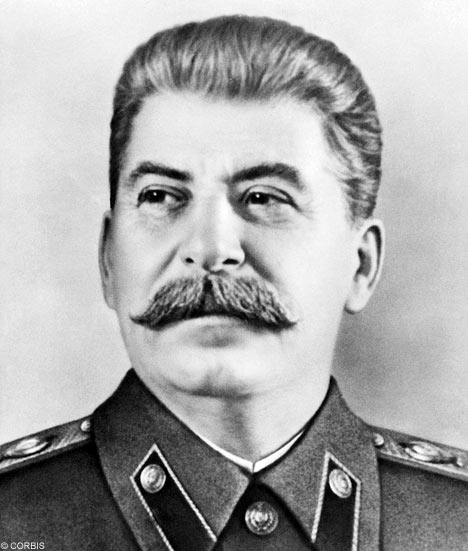 Cold War, 1945 to 1991
Marshall Plan & Truman Doctrine 1948 AD
Berlin Blockade and Berlin Airlift 1948
North Atlantic Treaty Organization (NATO) 1949 AD
Mutually Assured Destruction -- Both sides (US and the West vs Soviet Union) have nuclear weapons 1950 AD
Warsaw Pact 1955 AD
Berlin Wall built 1961
Berlin Wall comes down 1989
End of Communism in Europe and Soviet Union breaks up 1991 AD
Post War Europe, 1991 to the Present
European Union 1993 AD
Most European members begin using the Euro as a common currency 2002 AD